Feedback at the end of life
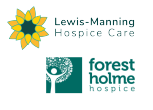 Funded by Dorset Clinical Commissioning Group

Saskie Dorman
Forest Holme Hospice, University Hospitals Dorset NHS Foundation Trust
Jackie Le Fèvre 
values specialist at magmaeffect.com
Helen Snelgrove 
Dorset HealthCare University NHS Foundation Trust
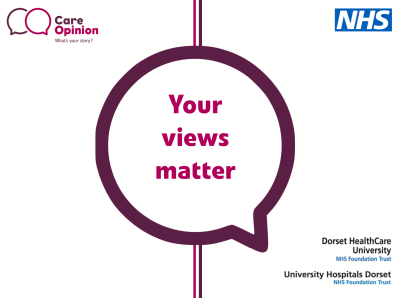 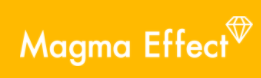 What really matters at the end of life?
What do the experiences and stories people share tell us about what really matters?
How do we know how well it’s going?
How can we improve?
How can we work together to develop a shared understanding and respond to what we find?
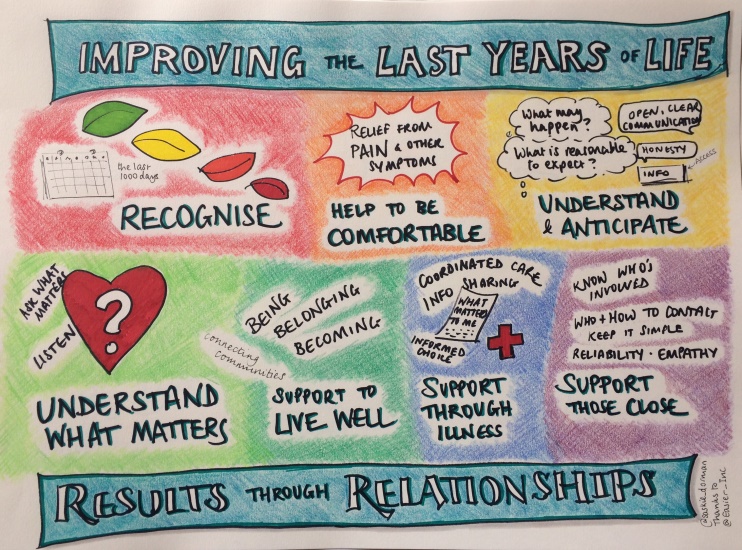 “Hear the patient voice, at every level, even when that voice is a whisper”     
Don Berwick
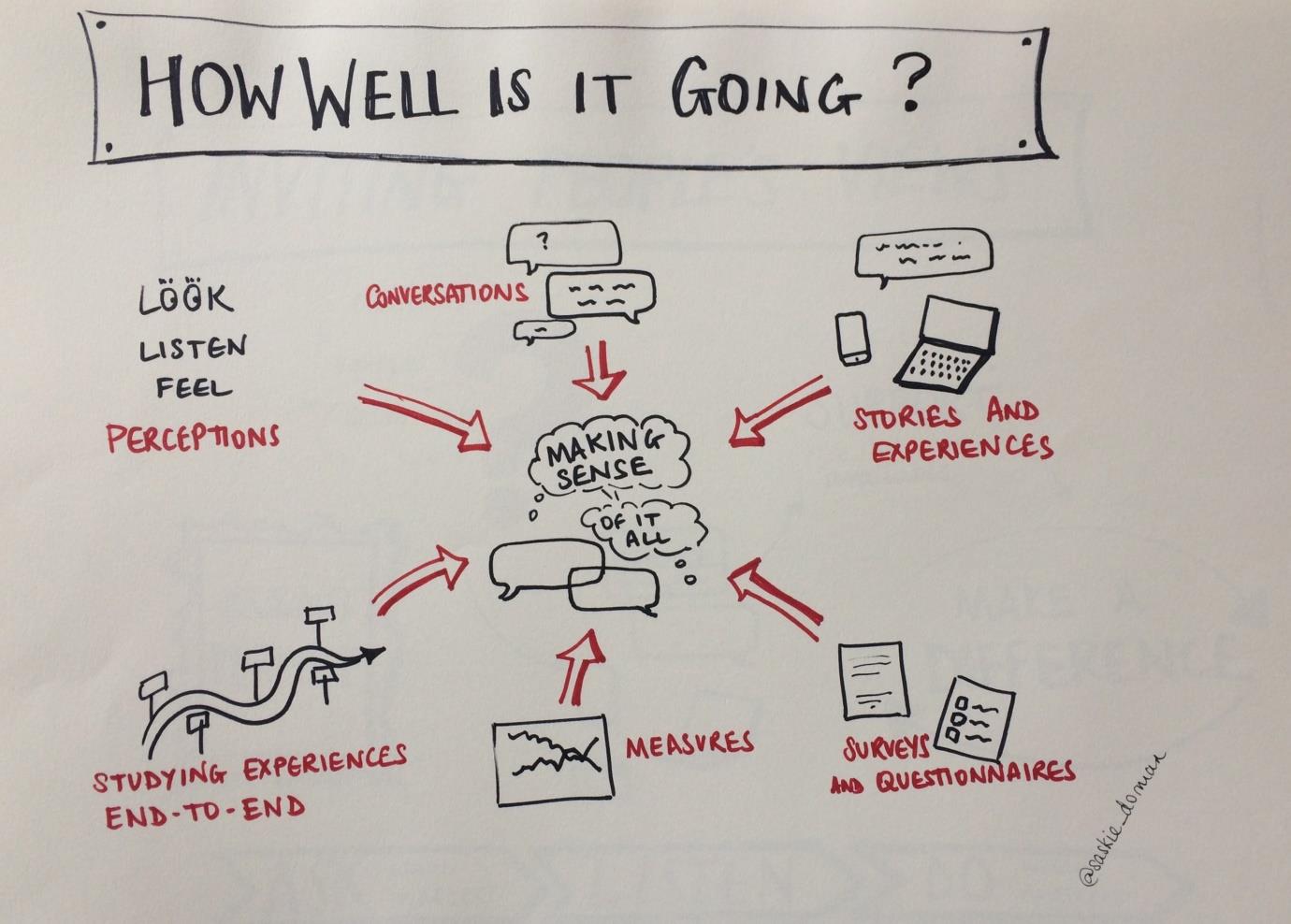 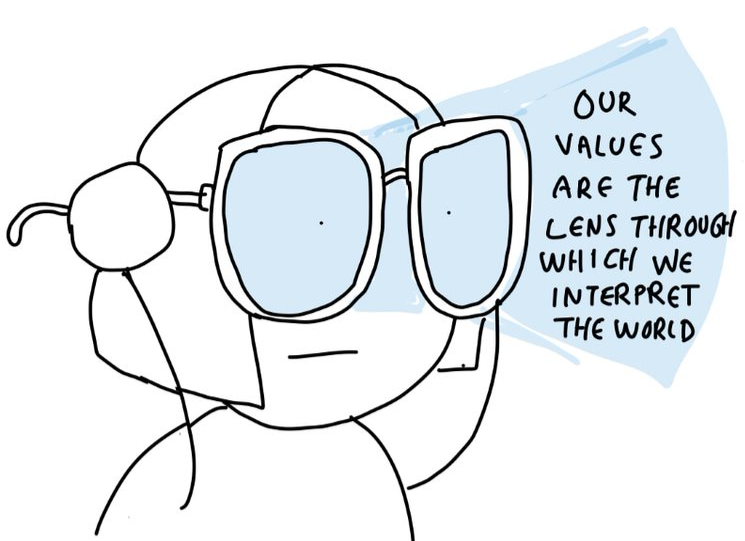 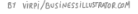 Establishing a Baseline
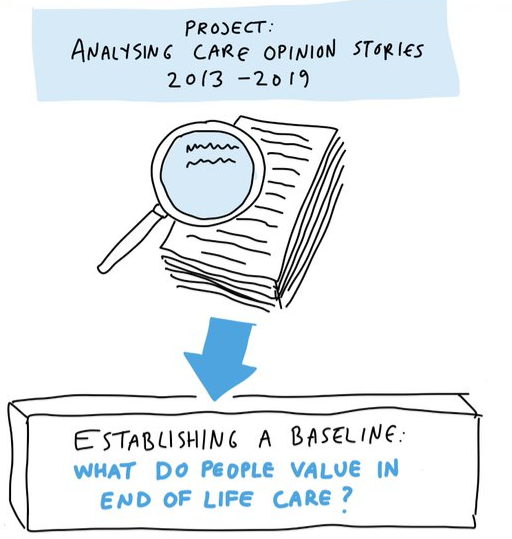 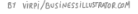 Top 10 ValuesEnd of life care / Palliative Care                                      Palliative Medicine
Interdependence…
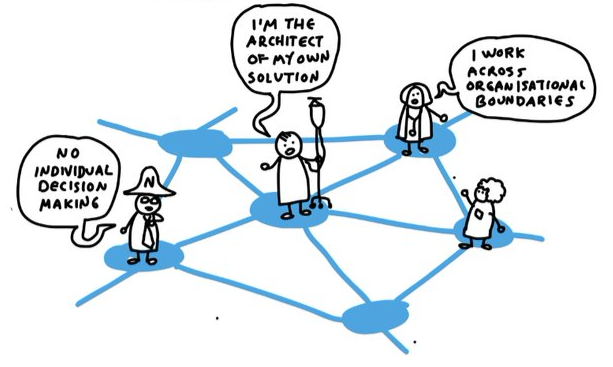 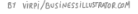 A Comparison….
We used 37 stories contributed to Care Opinion concerning Covid-19 vaccination

There were 2,784 words
What does this show?
8/10 were common EOLC/Palliative Medicine
Care/Nurture
Empathy
Family/Belonging
Generosity
Interdependence
Community Support
Education/Knowledge
Service/Vocation
Vaccination 5/10 shared

Interdependence
Generosity
Empathy
Education/Knowledge
Care/Nurture

Notice…..

Many more Control values and they are at the top
BUT the nature/tone of the interaction that matters is still the same
…. Interdependence is a constant theme…….
Thank you